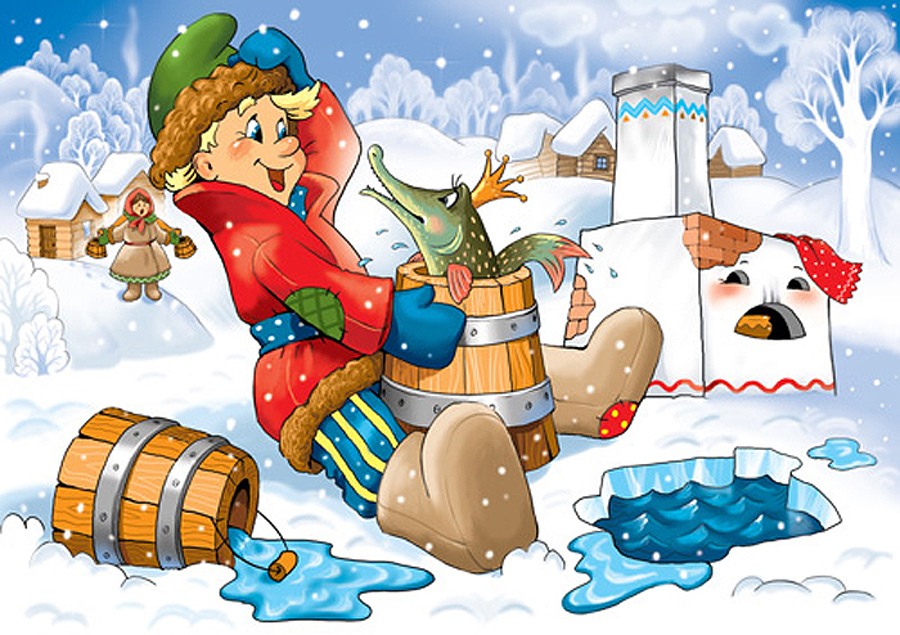 «В гости к Емеле»
ходьба в колонне по одному
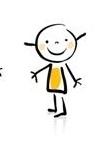 Поприветствуем друг друга   И пройдемся мы по кругу
Сели-встали, сели-встали –Наши  ножки не устали.
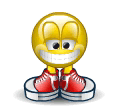 ходьба «гусинным шагом»
Сели-встали, сели-встали –Наши  ножки не устали.
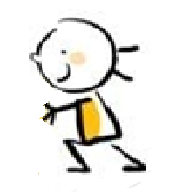 ходьба на носках, руки вверх
Все готовы? Не зевай!              Упражненья начинай!
              Руки в стороны и вверх
              Станем мы сильнее всех!
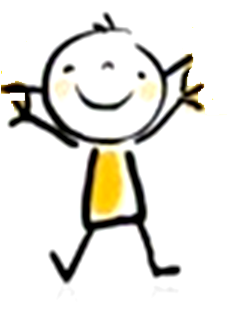 ходьба на пятках, руки на поясе
Руки на поясе? Не зевай!        Ходьбу на пятках начинай!
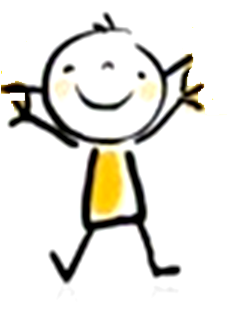 ходьба «змейкой» - руки на поясе
Руки на поясе? Не зевай!       Ходьбу «змейкой» начинай!
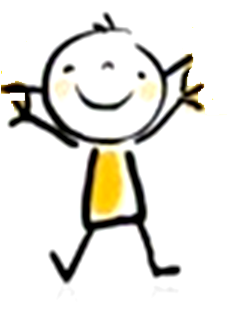 Бег в колонне по одному
Мы побегаем немножко         Друг  за другом по дорожке!
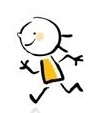 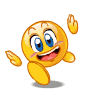 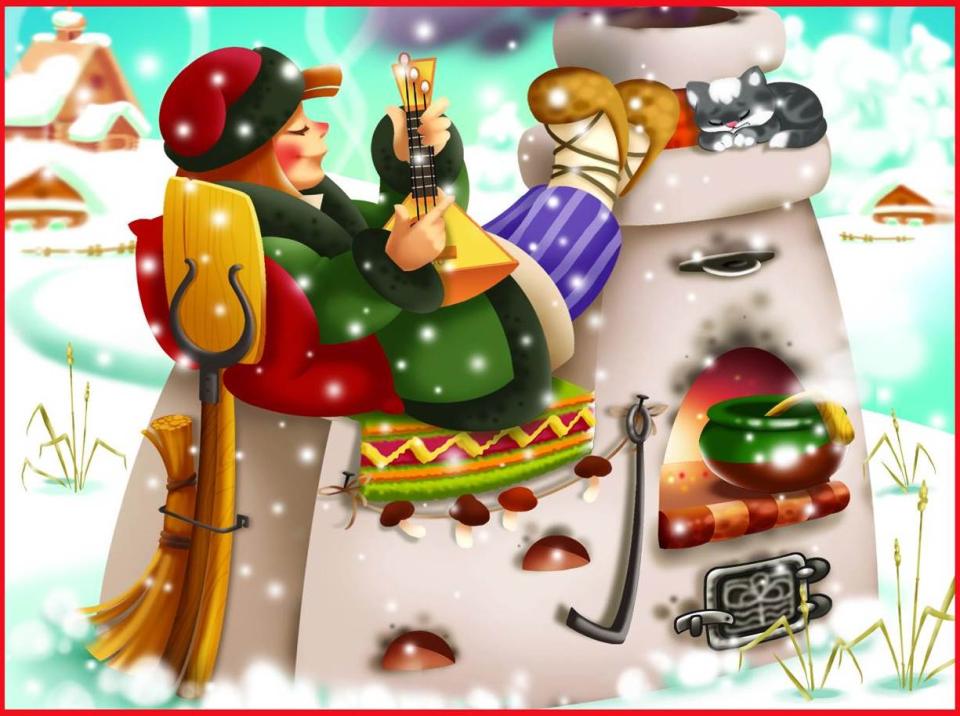 Первое задание: «Рыбаки»
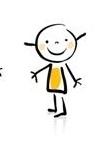 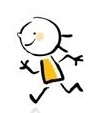 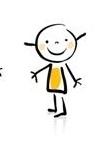 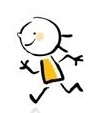 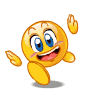 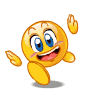 Второе  задание: «Самый прыгучий»
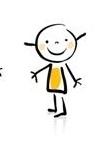 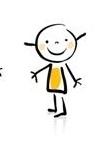 Третье  задание: «Самый быстрый»
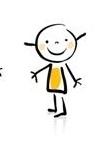 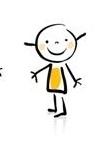 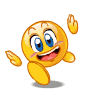 Музыкальная пауза «Чунга – чанга»
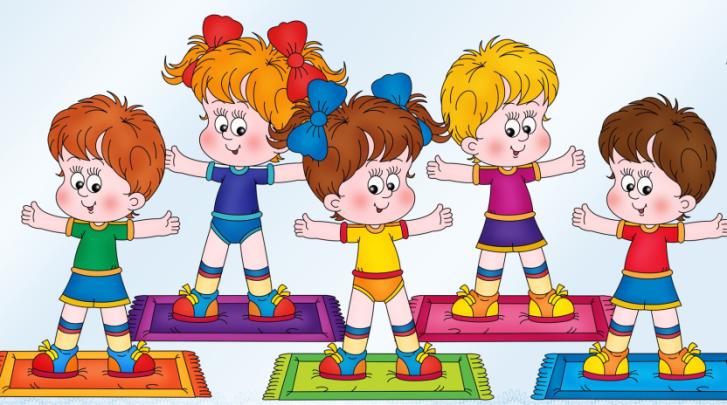 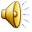 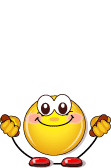 Четвертое  задание: «Прыжки на хип - хопах»
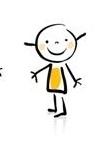 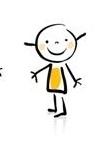 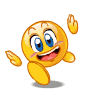 Пятое  задание: «Самый меткий»
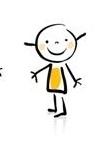 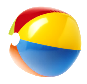 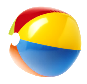 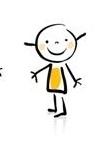 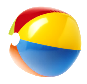 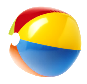 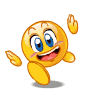 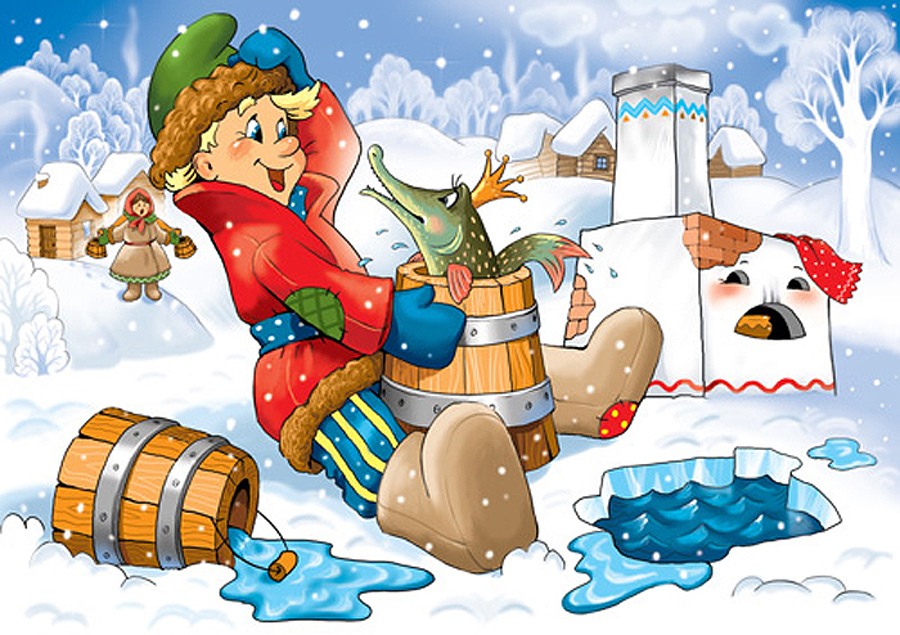 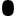